Анализ стабильности задержки сигналовв приемно-регистрирующей аппаратуре радиотелескопов сети «Квазар-КВО»по результатам обработки сигналов фазовой калибровки
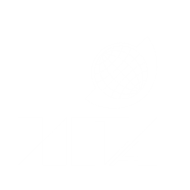 Зорин М.С., Кен В.О.

Институт прикладной астрономии 
Российской академии наук
Научный семинар ИПА РАН 25.12.2019
Цели и задачи
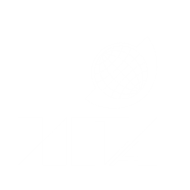 Цель работы: анализ стабильности аппаратуры РСДБ-сети «Квазар-КВО».

Задачи:
 создание ПО для вычисления задержек, возникающих в сигнале при прохождении приемно-регистрирующего тракта радиотелескопа;
 анализ стабильности задержки на реальных сеансах наблюдения;
 сравнение результатов работы ПО по выходным файлам корреляторов DiFX и RASFX.
2
Научный семинар ИПА РАН 25.12.2019
Фазовая калибровка в сети «Квазар-КВО»
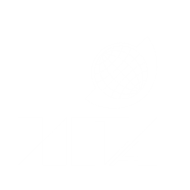 Сигнал фазовой калибровки (СФК) – периодическая последовательность коротких импульсов, создаваемая генератором пикосекундных импульсов (ГПИ) из сигнала опорной частоты.
 СФК вводится в приемно-регистрирующий тракт, поэтому анализ его фазы и амплитуды позволяет получить информацию о стабильности этого тракта.
 Выделение СФК осуществляется корреляторами. Их выходными данными являются файлы, содержащие выделенные отсчеты СФК.
 При ширине полосы пропускания 512 МГц длительность импульса после прохождения сигнального тракта не может быть менее 2 нс.
Sv
Zc
Bd
3
Научный семинар ИПА РАН 25.12.2019
Сигнал фазовой калибровки
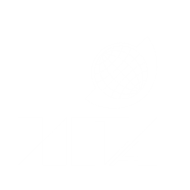 Sv
Zc
Bd
4
Научный семинар ИПА РАН 25.12.2019
Определение задержки СФК
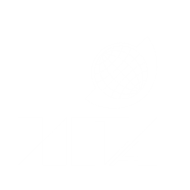 Под задержкой СФК в работе подразумевается положение максимума импульса относительно начала периода следования сигнала. Задержка СФК не имеет практического значения. Важно не значение, а его стабильность в течение сеанса наблюдения.
 Задержка СФК, исходя из периода 1 мкс и количества отсчетов 1024 (при ширине полосы пропускания 512 МГц), может быть определена с точностью до нс.
 Для вычисления задержек с субпикосекундной точностью требовалось разработать ПО, вычисляющее задержку в случаях, когда максимум импульса находится в области между отсчетами.
5
Научный семинар ИПА РАН 25.12.2019
Разработанное ПО
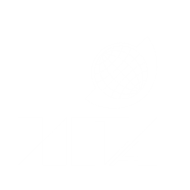 Для вычисления задержки СФК и анализа ее стабильности было разработано ПО на языке Python 2.7.
	Программа производит чтение выходных файлов корреляторов DiFX и RASFX, содержащих выделенные отсчеты СФК, восстанавливает отрицательную часть спектра и производит операцию БПФ для получения вида СФК во временной области.
	Задержка СФК первоначально определяется по отсчету, соответствующему максимальному значению импульса, после чего ее значение уточняется методом дробного преобразования Фурье или методом интерполяции.
6
Научный семинар ИПА РАН 25.12.2019
Метод дробного преобразования Фурье
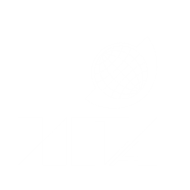 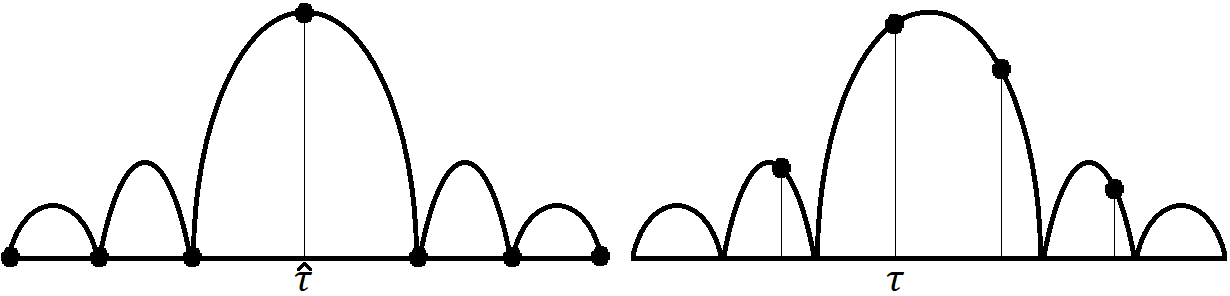 7
Научный семинар ИПА РАН 25.12.2019
Метод интерполяции
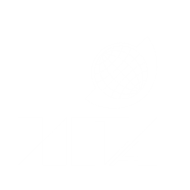 8
Научный семинар ИПА РАН 25.12.2019
Определение задержки
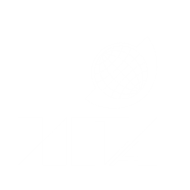 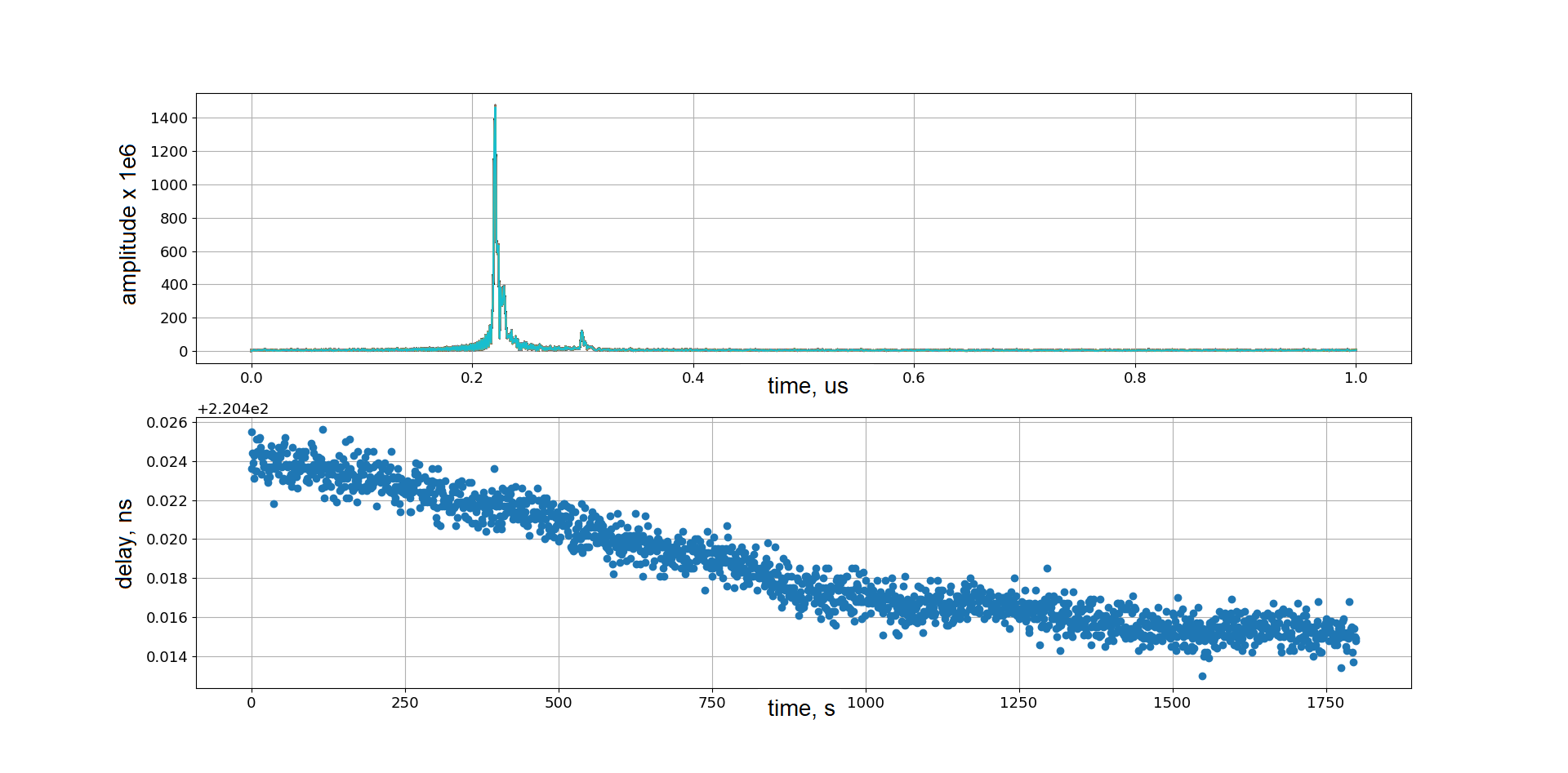 9
Научный семинар ИПА РАН 25.12.2019
Сравнение методов
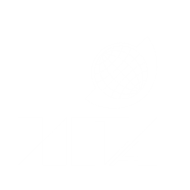 Сравнение методов осуществлено на кластере ИПА РАН (2 Intel E6-5-2670 8-core, 2.6 GHz; 256 GB RAM). Результаты вычисления задержки эквивалентны с точностью до 0.1 пс.
10
Научный семинар ИПА РАН 25.12.2019
Другие функции разработанного ПО
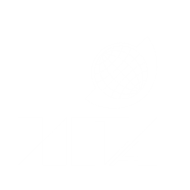 Анализ частотных характеристик тракта по СФК
 усреднение значений комплексных отсчетов по всем периодам накопления;
 вычисление амплитуды и фазы полученных комплексных отсчетов;
 устранение скачков фазы;
 построение графиков зависимости амплитуды и фазы от частоты;
 расчет задержки СФК по наклону линейной фазы МНК.
11
Научный семинар ИПА РАН 25.12.2019
Другие функции разработанного ПО
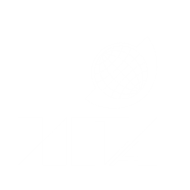 Анализ частотных характеристик тракта по СФК
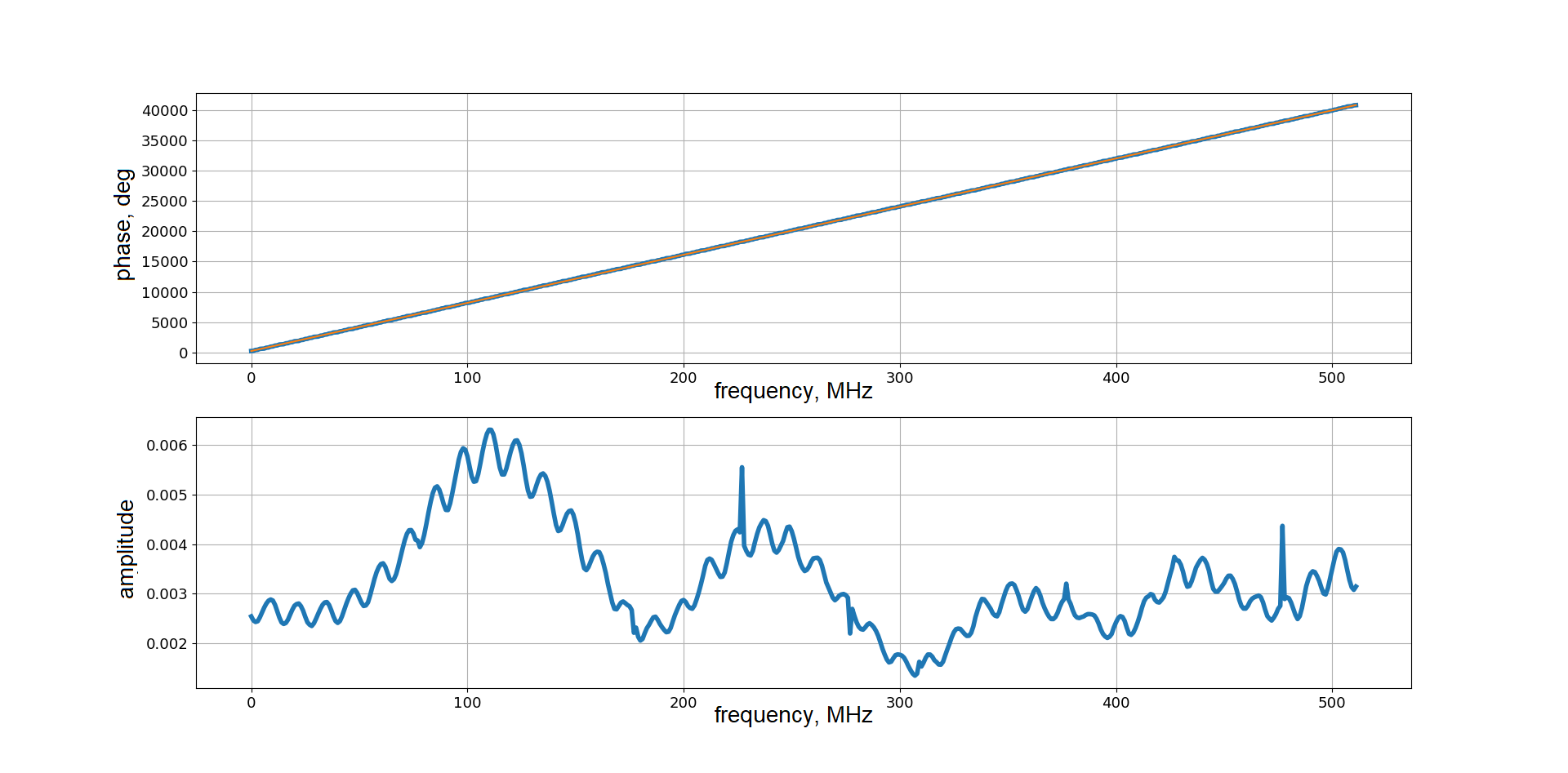 12
Научный семинар ИПА РАН 25.12.2019
Другие функции разработанного ПО
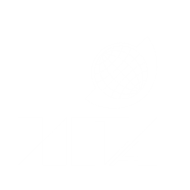 Анализ СКО частотных тонов СФК
 нахождение фаз частотных тонов в каждый период накопления;
 устранение линейного тренда МНК;
 вычисление СКО фазы каждого тона;
 построение гистограммы распределения частотных тонов по СКО.
13
Научный семинар ИПА РАН 25.12.2019
Другие функции разработанного ПО
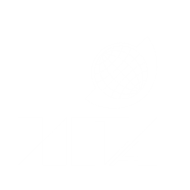 Анализ СКО частотных тонов СФК
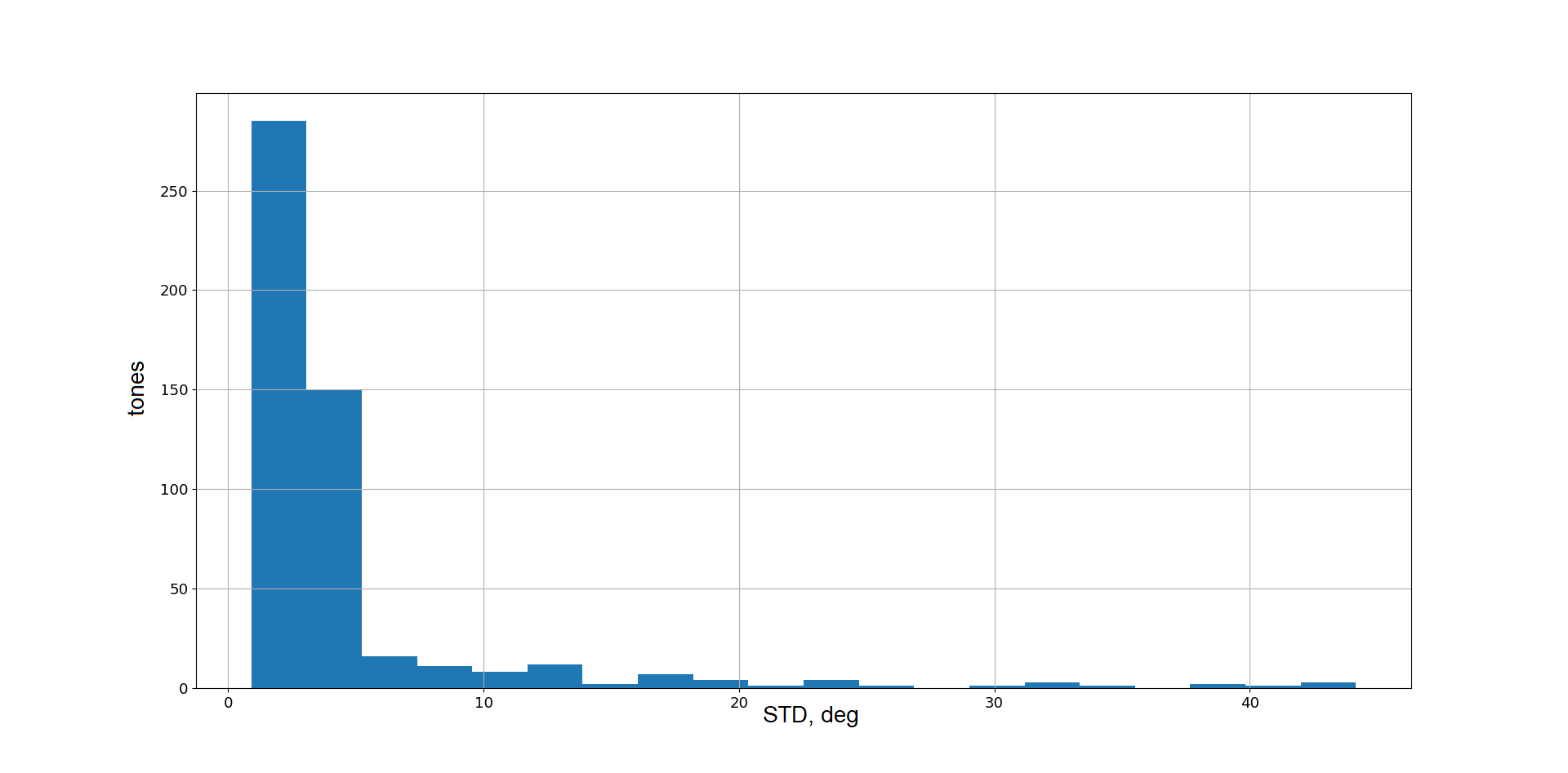 14
Научный семинар ИПА РАН 25.12.2019
Другие функции разработанного ПО
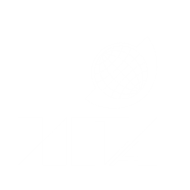 фильтрация СФК по полосе;
 усреднение отдельных импульсов СФК по периодам накопления;
 различные методы восстановления спектра СФК в зависимости от выставленного частотного офсета;
 инвертирование спектра СФК в случае регистрации в нижней боковой полосе.
15
Научный семинар ИПА РАН 25.12.2019
Поверка разработанного ПО
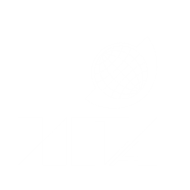 Для поверки ПО использовался разработанный Е.В. Носовым на языке Octave программный генератор отсчетов СФК.
	Сгенерированы отсчеты СФК со следующими параметрами:
частота дискретизации 1024 МГц;
частотный офсет 300 кГц;
задержка 694.3358 нс.
	После вычислений по выходному файлу коррелятора RASFX задержка составила 694.3359 нс.
16
Научный семинар ИПА РАН 25.12.2019
Анализ формы модуля импульса СФК
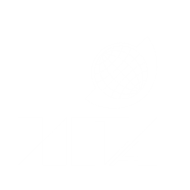 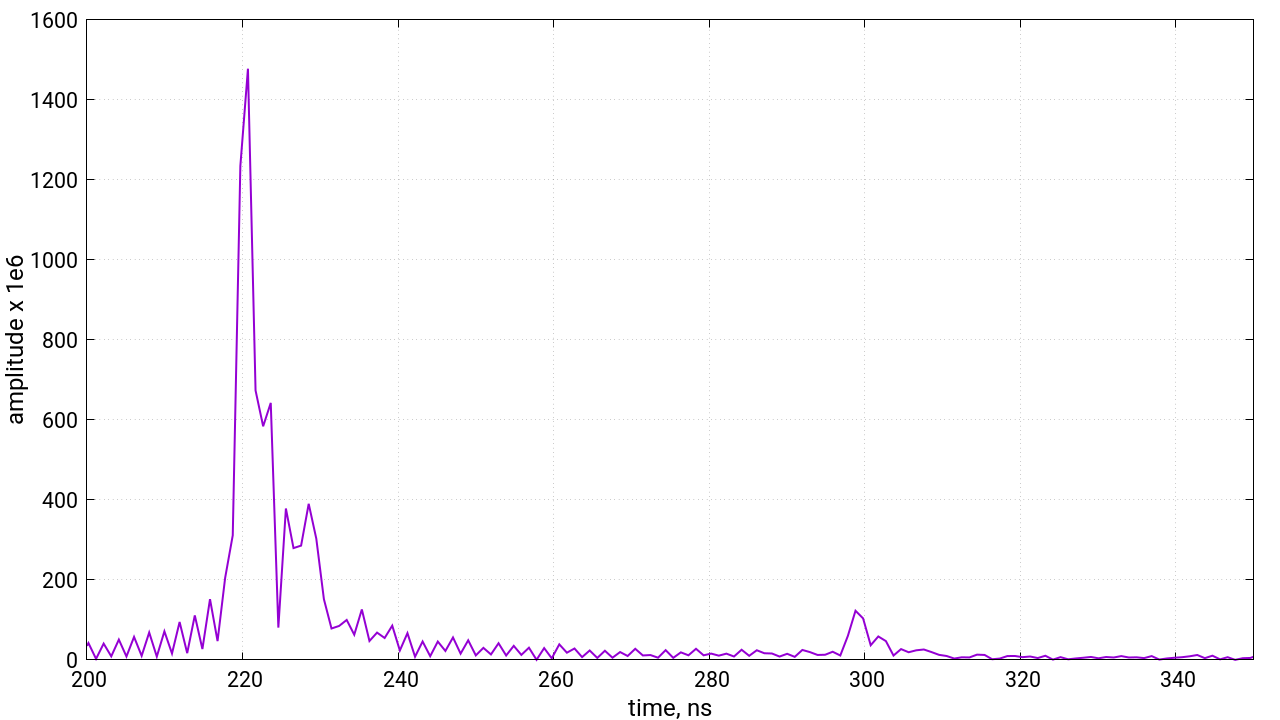 17
Научный семинар ИПА РАН 25.12.2019
Итоги обработки по реальным сеансам наблюдения
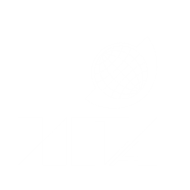 Разработанное ПО было использовано для отслеживания стабильности задержки СФК в течение состоящего из одного скана сеанса наблюдения ru0804 длительностью 30 минут, проведенного на РСДБ-сети «Квазар-КВО» 20 сентября 2019 года. В наблюдениях участвовали антенны РТ-13 в обсерваториях «Бадары», «Зеленчукская» и «Светлое». Для выделения СФК использовались корреляторы RASFX и DiFX.
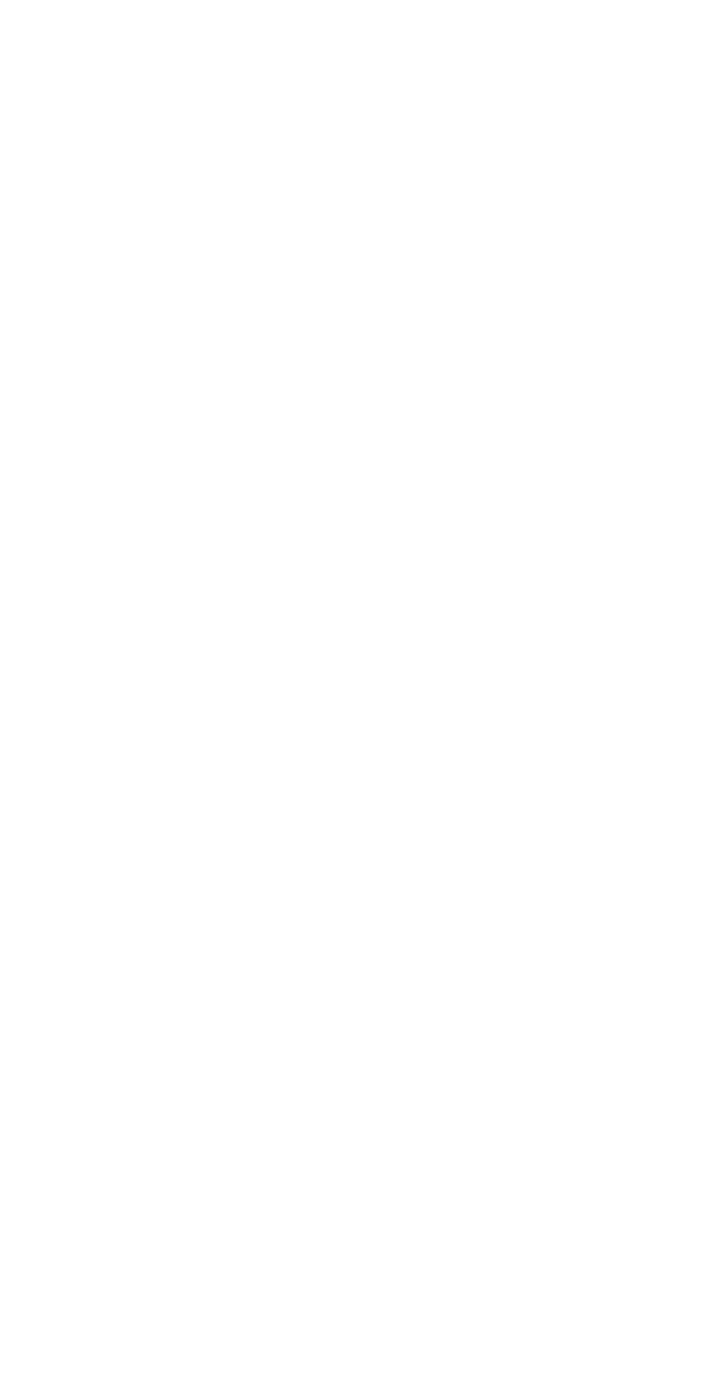 18
Научный семинар ИПА РАН 25.12.2019
Сеанс наблюдения ru0804
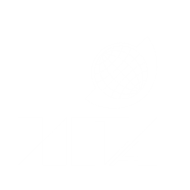 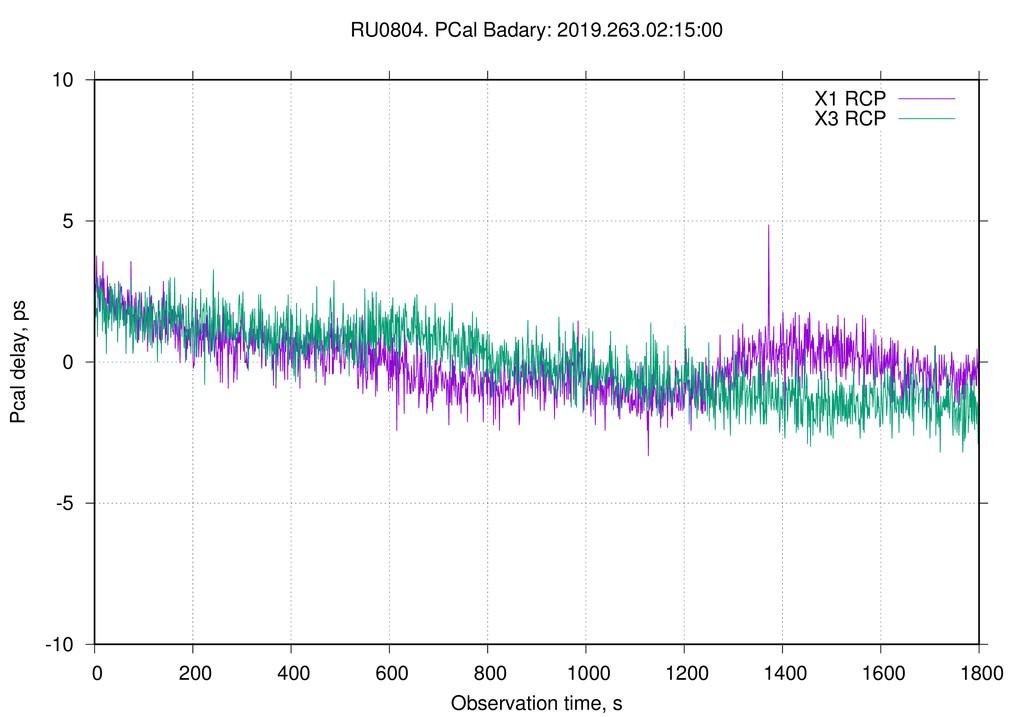 19
Научный семинар ИПА РАН 25.12.2019
Сеанс наблюдения ru0804
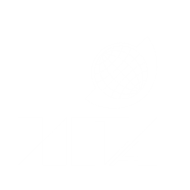 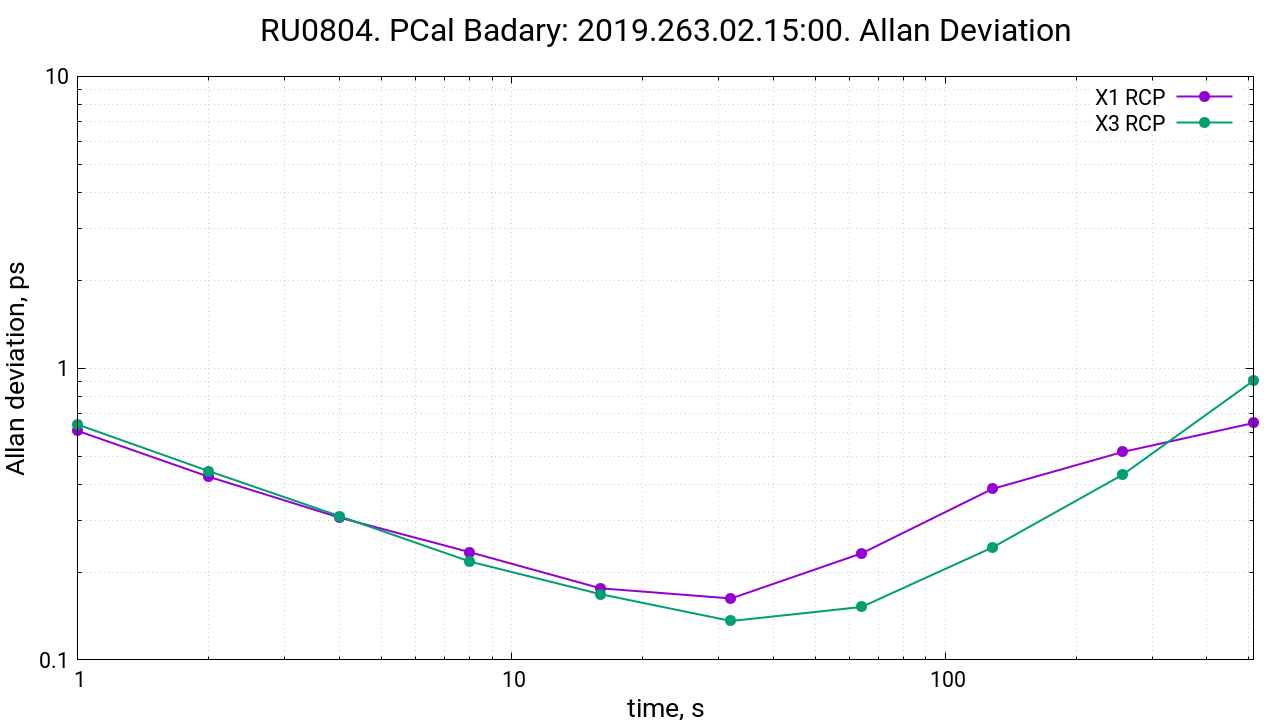 X1: 0.61 ps
X3: 0.64 ps
20
Научный семинар ИПА РАН 25.12.2019
Сеанс наблюдения ru0804
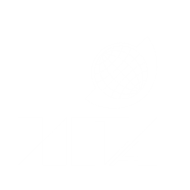 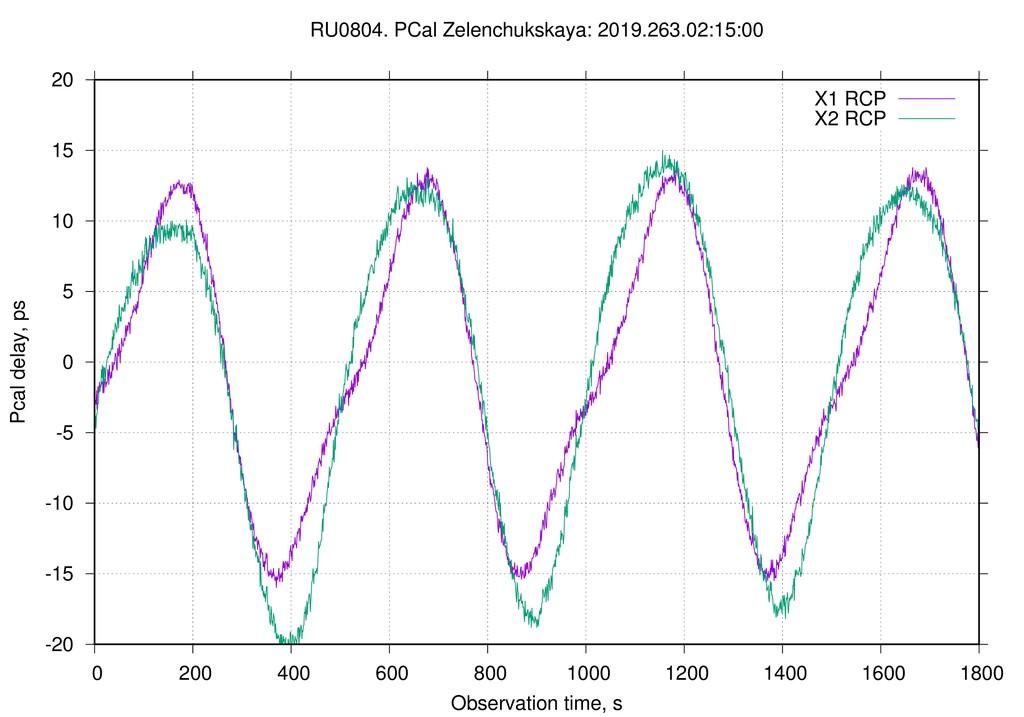 21
Научный семинар ИПА РАН 25.12.2019
Сеанс наблюдения ru0804
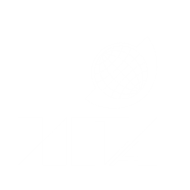 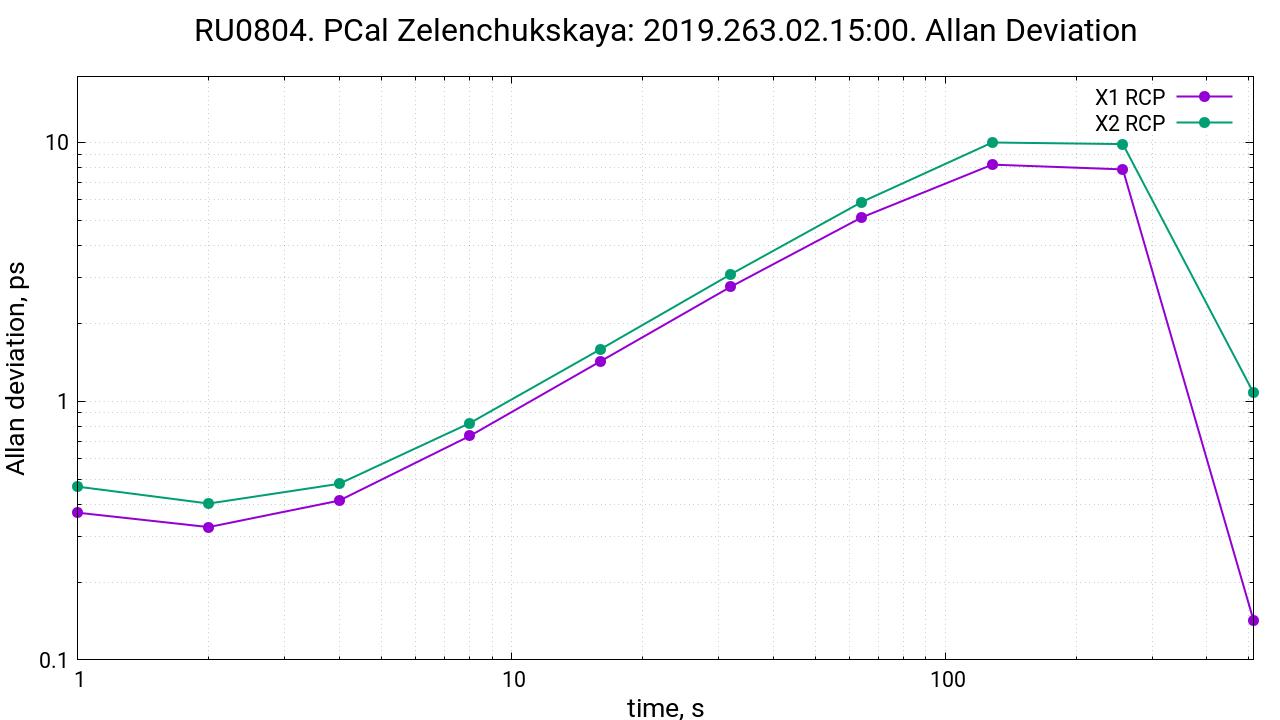 X1: 0.37 ps
X2: 0.47 ps
22
Научный семинар ИПА РАН 25.12.2019
Сеанс наблюдения ru0804
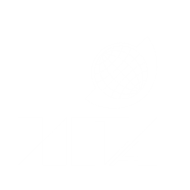 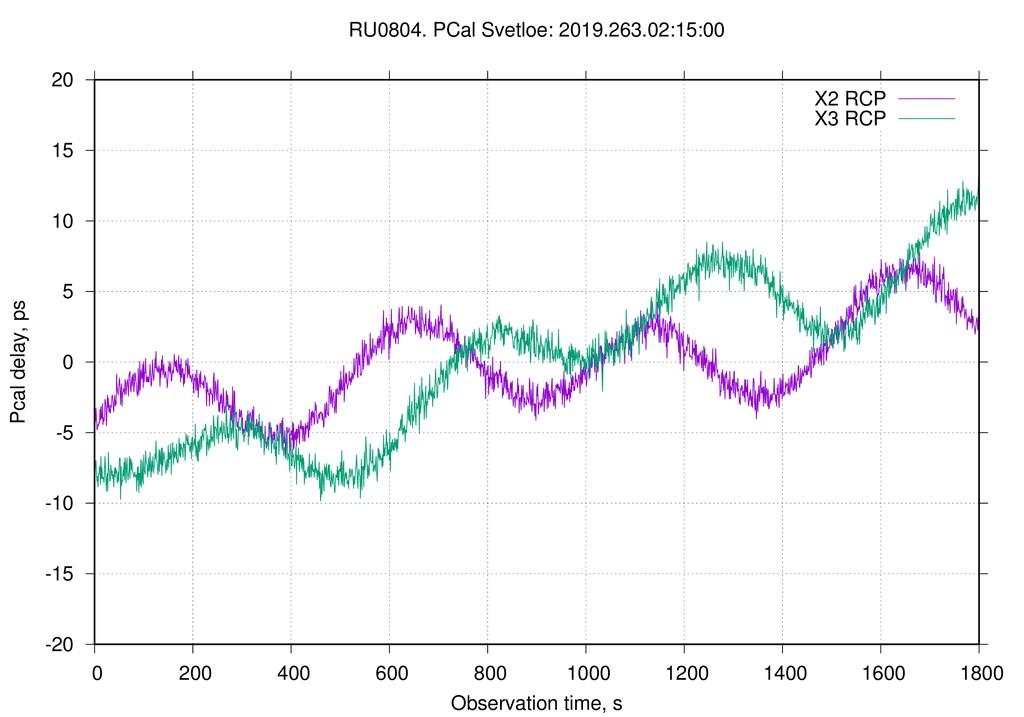 23
Научный семинар ИПА РАН 25.12.2019
Сеанс наблюдения ru0804
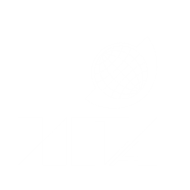 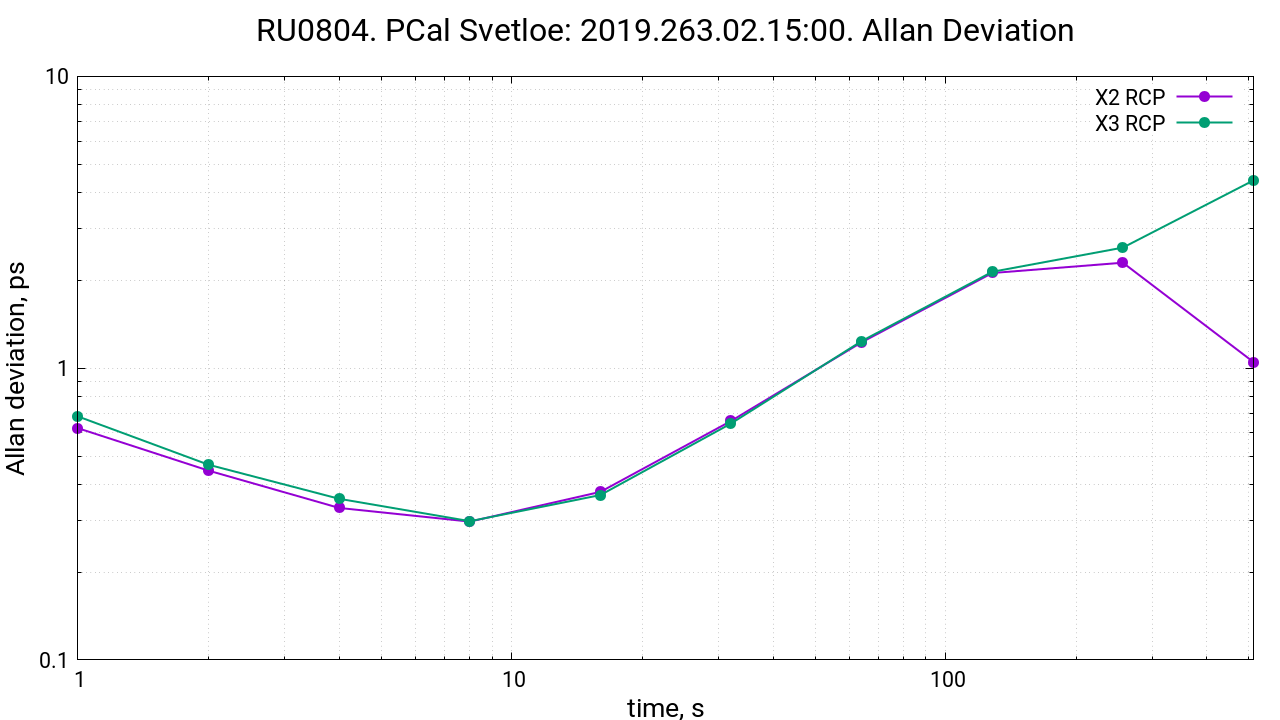 X2: 0.62 ps
X3: 0.68 ps
24
Научный семинар ИПА РАН 25.12.2019
Сравнение результатов обработки: ru0804
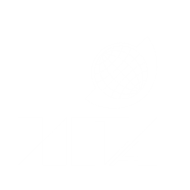 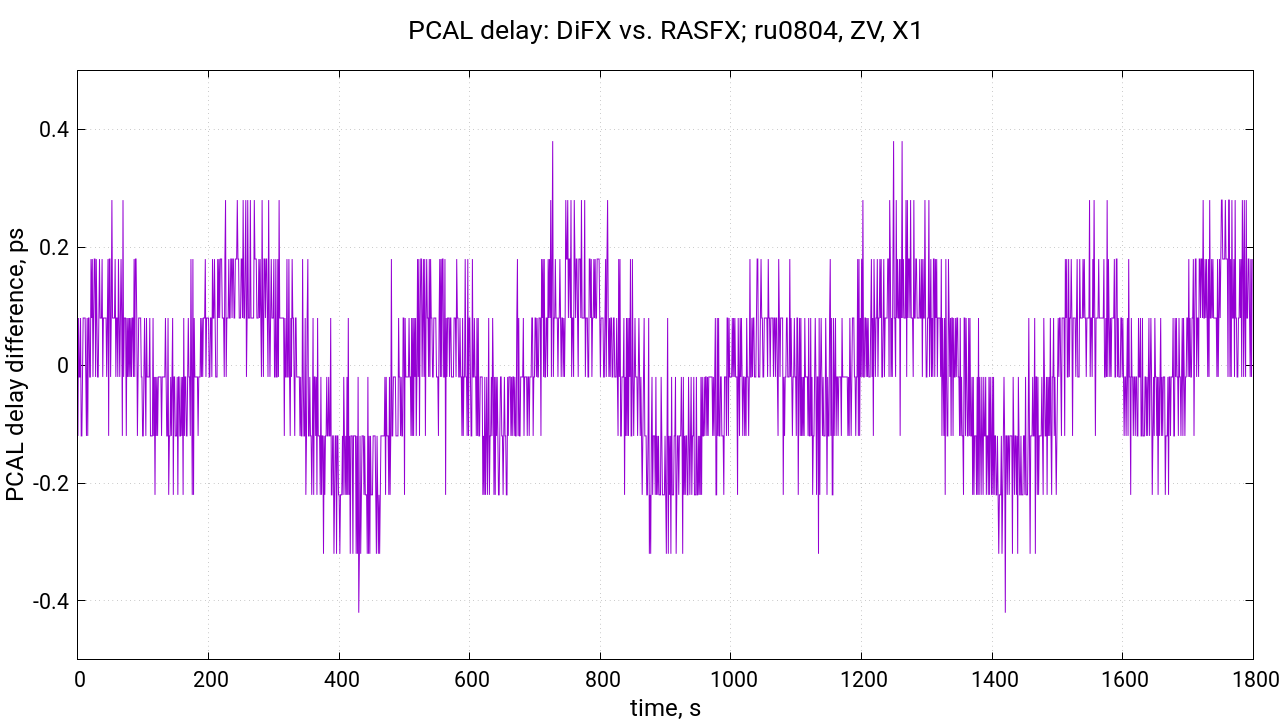 25
Научный семинар ИПА РАН 25.12.2019
Сравнение результатов обработки: rx0990
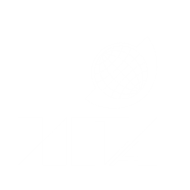 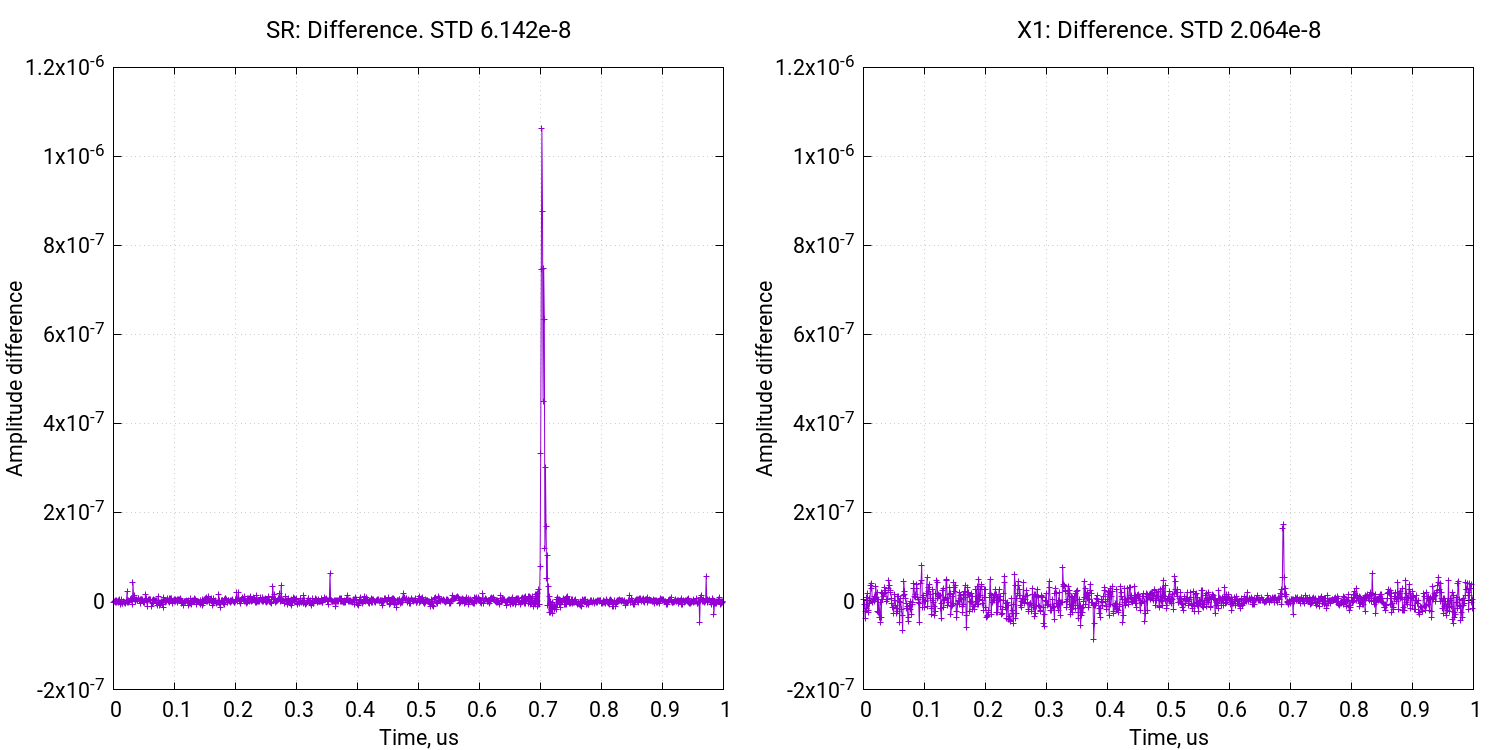 26
Научный семинар ИПА РАН 25.12.2019
Сравнение результатов обработки: rx0990
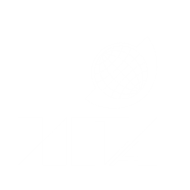 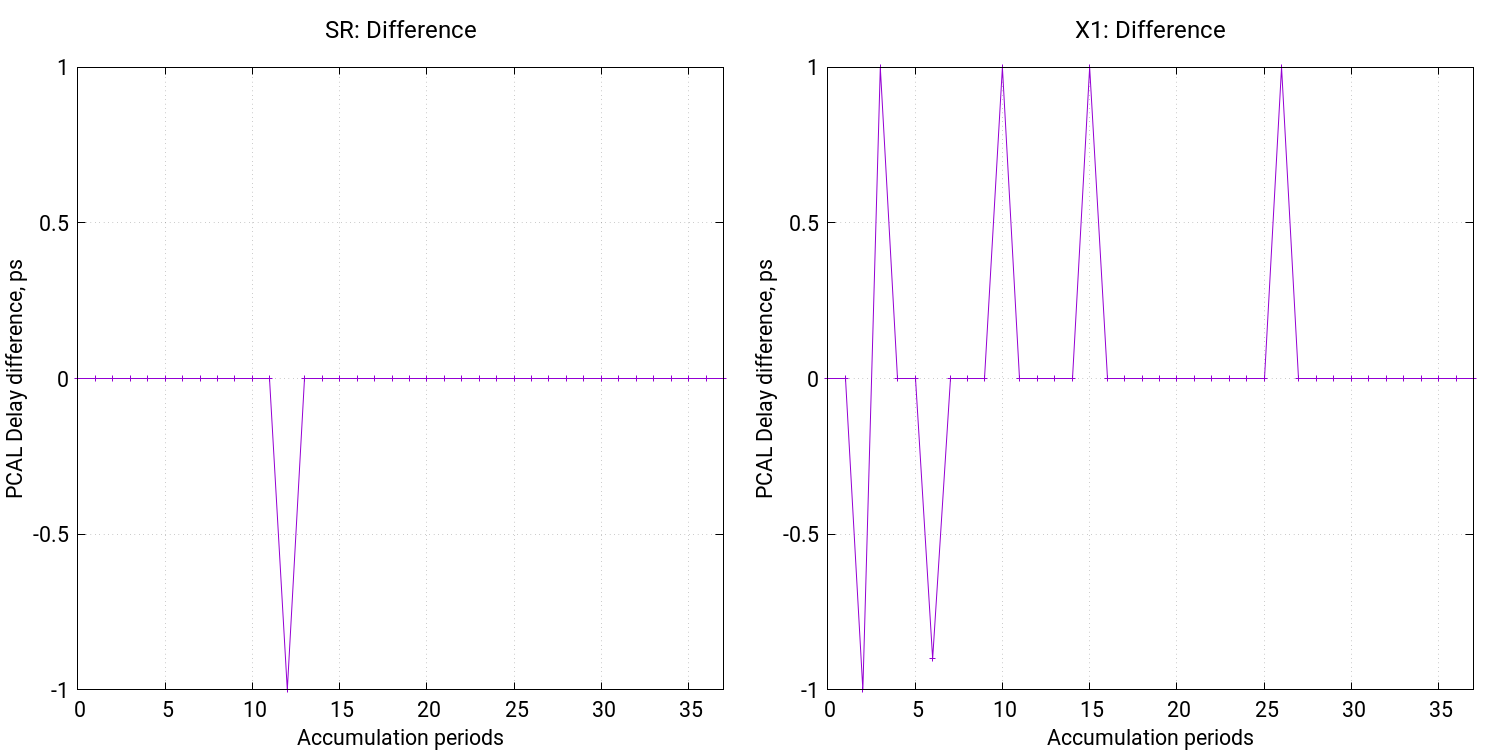 27
Научный семинар ИПА РАН 25.12.2019
Сравнение результатов обработки: rx0990
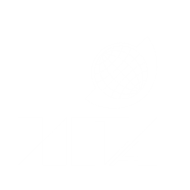 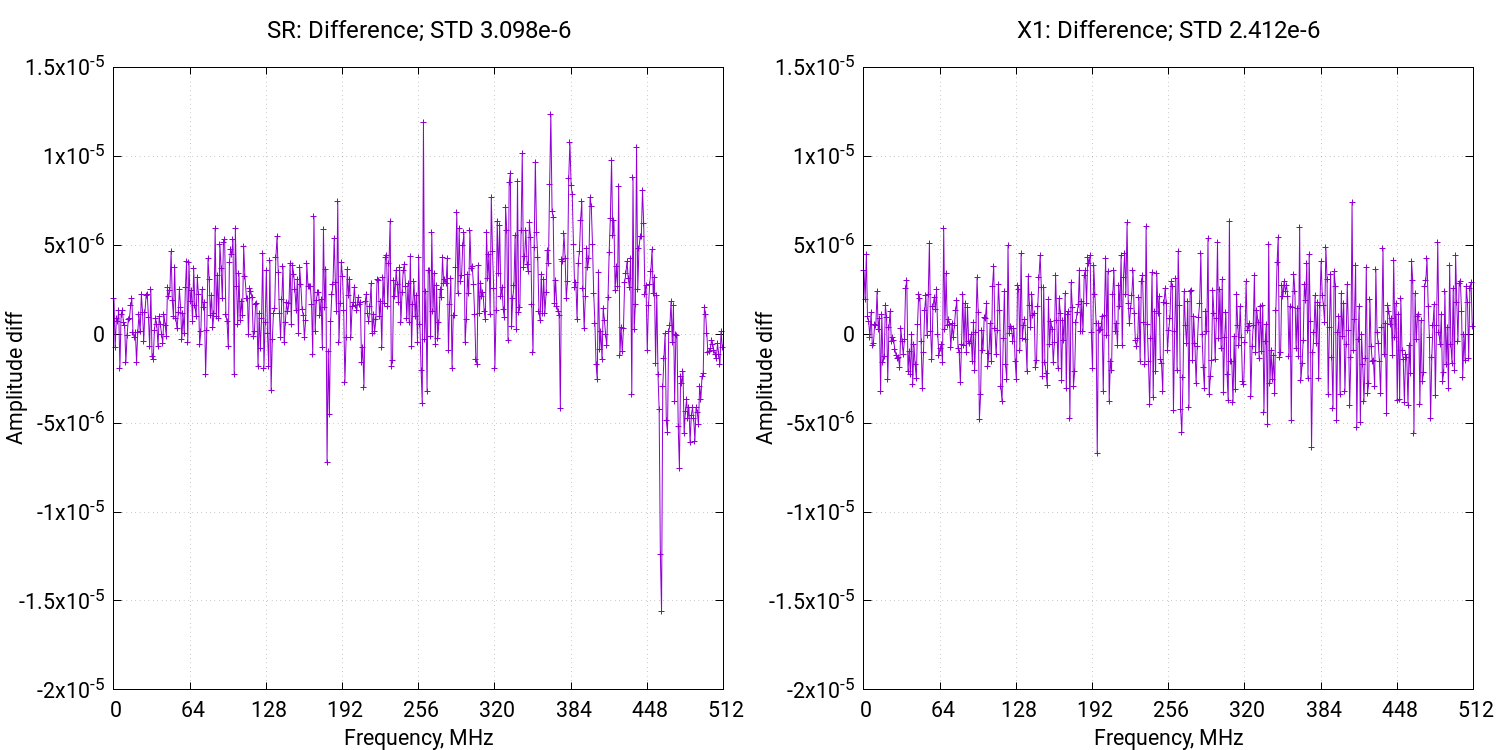 28
Научный семинар ИПА РАН 25.12.2019
Сравнение результатов обработки: rx0990
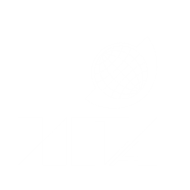 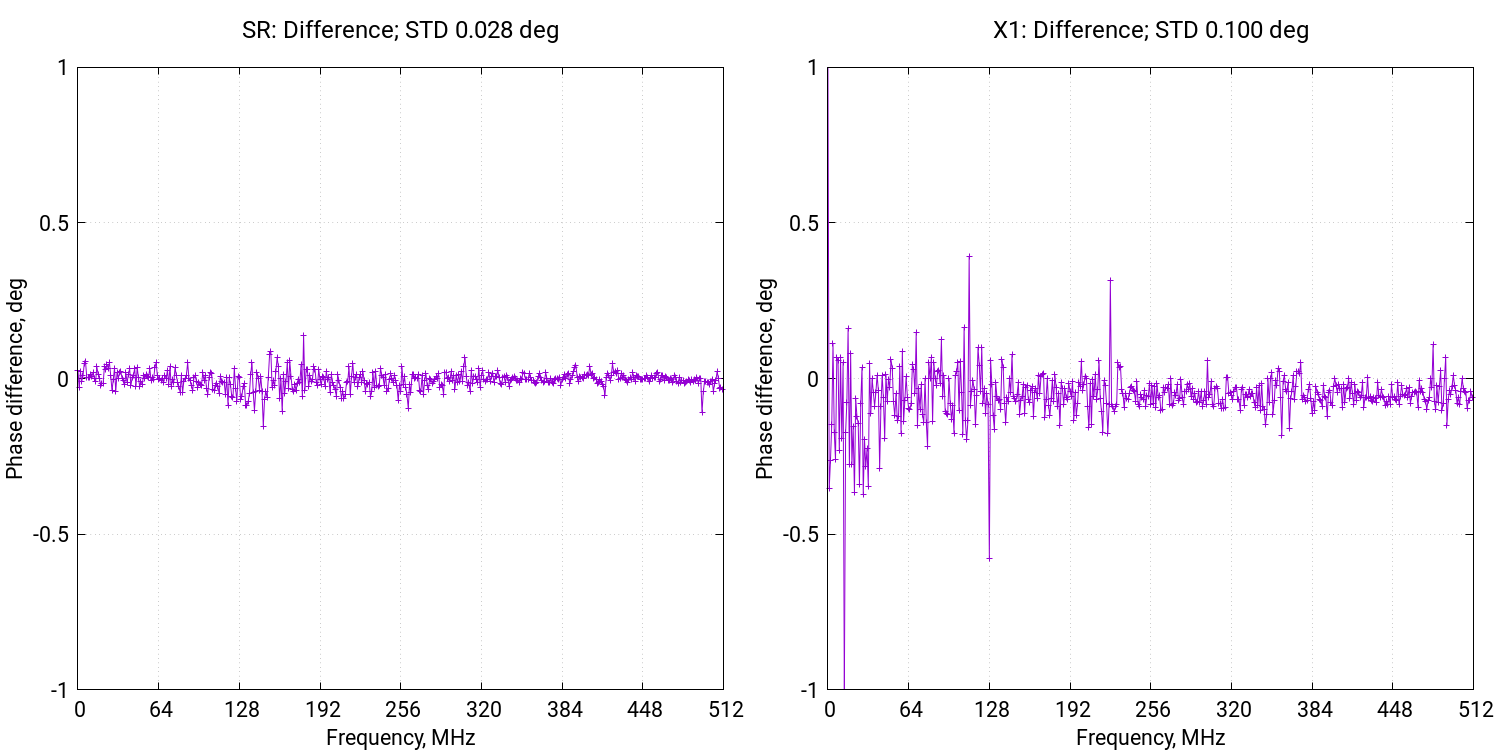 29
Научный семинар ИПА РАН 25.12.2019
Благодарности
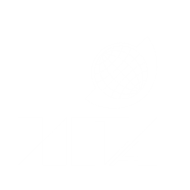 Авторы доклада выражают благодарность:
Ю.В. Векшину
Д.А. Маршалову
А.Е. Мельникову
Е.В. Носову
И.Ф. Суркису
В.К. Чернову

Разработанное ПО на языке Python 2.7 находится в свободном доступе на GitLab ИПА РАН:
https://gitlab.iaaras.ru/katemptiness/pcal-software
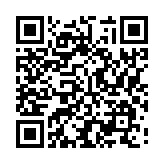 30
Научный семинар ИПА РАН 25.12.2019